Welcome
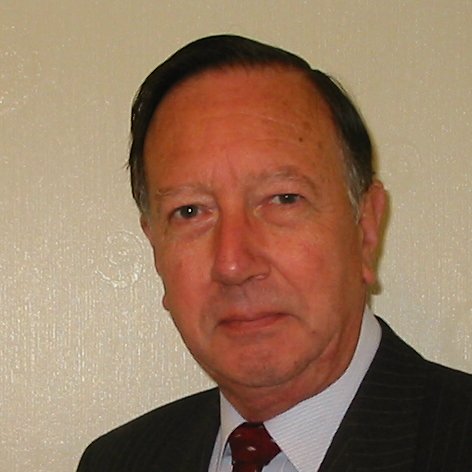 These challenges were developed by Derrick Willer MBE and colleagues.
They are free to download and use in an education environment.
Please ensure that there is adult supervision, complete adherence to Health and Safety, and adequate PPE.
Derrick is a STEM Ambassador and volunteer Liaison Officer for Schools.
He has supported education in schools and colleges for over 30 years, initially as a Neighbourhood Engineer in the 1980’s, leading the local Year of Engineering Success campaign in 1996 and the Campaign to Promote Engineering from 1997 to 2004. 
He was awarded an MBE for services to Education in 2018.
Guide
This exercise introduces pupils to roman catapults and suggests how they can be made using rolled up recycled paper
Risks
Mandatory: close supervision by a competent adult
Paper Catapult
Safely and Accurately
Catapult a Ball
to Hit a Target

A Team Exercise
Copyright including Intellectual Copyright © IET Coventry and Warwickshire Network 2015
Paper Catapult
Working in teams:

-	using recycled materials
-          paper
-	nuts and bolts
-	elastic bands
-	string
-	sticky tape
-	balls
-	etc.

You will Design, Make and Test a device
for throwing a ball at a target.
Programme:

	Design the catapult

	Make the design

	Test the product
Some Examples
Catapults and Slings date back 
many thousands of years

David slaying Goliath in the Christian Bible, 
Jewish Torah and Isamic Qur’an

Siege Weapons use by the Romans
the Onager and the Trebuchet
Weighted Catapult
or
Onager
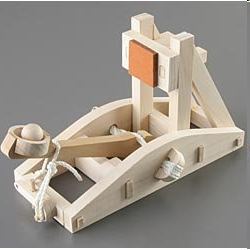 Image of a model kit from 
www.RLT.com
Sprung Catapult
or
Onager
Roman
Trebuchet
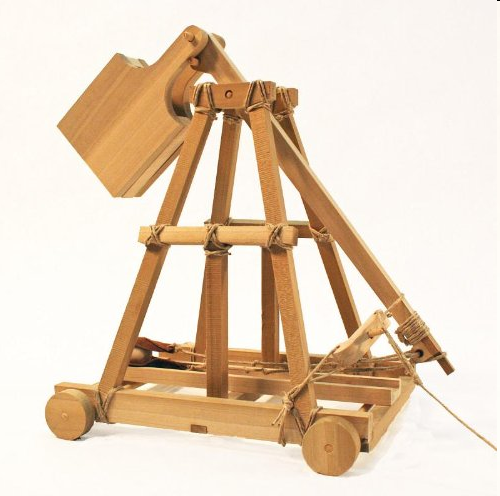 Image of a model kit from www.RLT.com
Demonstrate and Test
Catapult
Ball
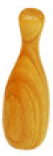 3
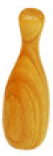 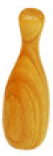 4
2
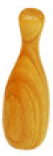 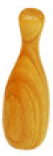 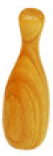 2-3 metres
3
1
5
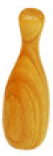 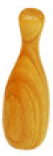 2
4
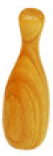 Table
Target
3
Some Design Ideas
Bottle

Fill with
Water to
Adjust
Range
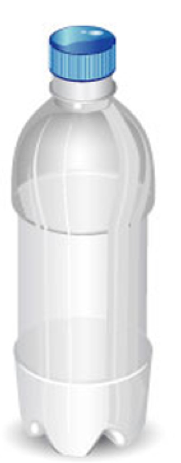 Elastic Bands
Punch Holes
Some Ideas for Construction
Tube
Roll Round a Dowel
& Stick
With Tape
Folded Paper

L-Shaped
Folded Paper
You may have some other ideas
For extra strength use more than one sheet
Use the dowels to roll up the paper and glue the final turn
You can roll up the paper longways or widthways and also cut the roll to size
Use a hole punch to make the holes for the bolts and nuts
Secure with Nuts and Bolts
Some More Ideas
Another Idea
Use paper sheet to
make shape rigid
Secure with Nuts and Bolts
Design
You have ten minutes
 
to think about a design

and draw a sketch.
Teachers help pupils - stress triangles for strength
Build
Please follow the

following slides

to make your

catapult.
6 Long Tubes

6 Short Tubes
Make two 
catapult 
supports
Teachers should  make an example
Bolts and Nuts
Join them like this
Reinforce them like this
Throwing Arm
“Cup”
For The
Ball
Two Long Tubes

Additional  tubes 
Will help 
strengthen the
arm
Join With 
Sticky
Tape
The Cup
Is
Like
This
See
Next
Slide
Teachers should  make an example
Teachers should make an example
“Cup” For The Ball
1
2
3
Mark 5½cm
and Cut
Solid Line
5½cm
Fold In
Half and 
Fold Up
Fold
A4
into 4
5½cm
4
5
6
Fold 
Along
Sidesand 
Glue
Fold In
Half and 
Fold Up
Like
This
Mounting The Throwing Arm

Some Ideas
Use an elastic
band to hold
the throwing arm
to cross tube(s)
Use an elastic
band to hold
the throwing arm
without a cross tube
Use two short tubes and sandwich the
arm between them
Demonstrate and Test
Catapult
Ball
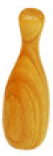 3
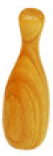 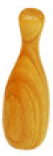 4
2
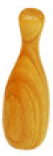 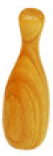 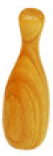 2-3 metres
3
1
5
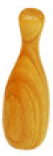 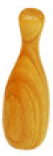 2
4
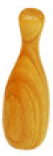 Table
Target
3
What was your score?
Team 
1=
2=
3=
4=
5=
6=
7=
8=
9=
10=
Ball
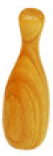 3
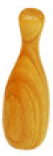 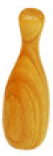 4
2
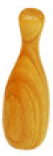 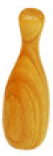 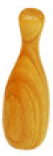 3
1
5
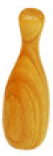 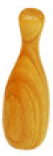 2
4
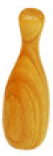 Table
Target
3
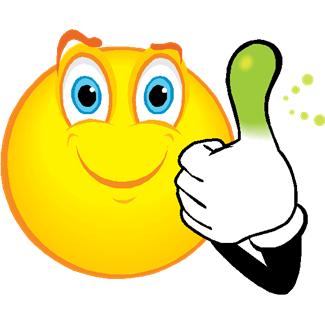 Thank You
Teams of 5 or 6

Timing

Allow 10-15 minutes to introduce the challenge.

Allow 45 minutes to 1 hour to make the catapult.

Allow 15 minutes to test and
modify their design.

Allow 3 minutes per team to demonstrate 
throwing the ball to the skittles.

Allow 5-10 minutes for close